DOSSIER DE PRESSE
Cyclocanceredition valdoisienne
3 octobre 2021 - Taverny
Sensibiliser au cancer chez l’enfant
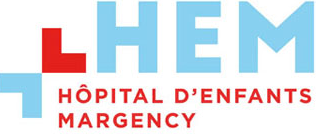 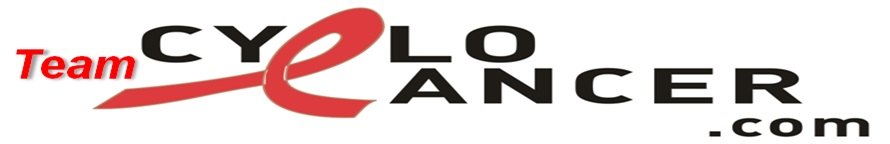 02/11/2020
[Speaker Notes: C0 – Diffusion publiqueC1 – Diffusion interneC2 – Diffusion restreinteC3 – Diffusion confidentielleC4 – Diffusion secrète]
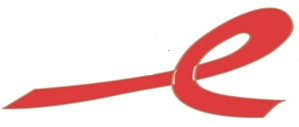 CycloCancer cancer pédiatrique
LES ENFANTS OUBLIES ?
Tous les ans, 2.500 enfants sont diagnostiqués d’un cancer en France et 500 en décèdent.
Usages des dons : 
Les dons ont permis l’acquisition de vélos d’appartement, par l’hôpital Becquerel de Rouen. L’exercice physique en cours de soins permet le maintien du tissu musculaire, de réduire la toxicité médicamenteuse, et diminuer le stress. 
Pour les enfants, nous avons permis l’achat de tablettes électroniques, et la réalisation de vidéos ludiques, pour l’hôpital A Mignot de Versailles. 
L’édition valdoisienne permettra l’achat de casques virtuels afin de ‘distraire’ l’enfant durant les soins subis.
Le cancer chez l’enfant représente 1 à 2% de l’ensemble des personnes atteintes par cette maladie. 
Les principales pathologies cancéreuses chez les moins de 15 ans sont les leucémies, les tumeurs du système nerveux central et les lymphomes.
Rien à voir, donc, avec les principaux cancers de l’adulte qui touchent les poumons, le sein ou la prostate.
La maladie se caractérise par sa rapidité souvent extrême de sa croissance, en quelques semaines, parfois en quelques jours. 
On sait que trois quarts des patients vont avoir des conséquences plus ou moins graves. Le risque vient d’une récidive du cancer, mais aussi de troubles de la croissance et d’infertilité à cause de la radiothérapie et de la chimiothérapie.
Parce que le cancer n’est pas viral, notre mobilisation reste constante. 
Merci à Toutes et Tous pour votre soutien !
.
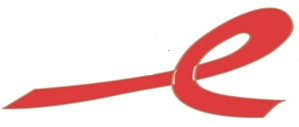 25/11/2019
2
Cyclo Cancer – Dossier de presse
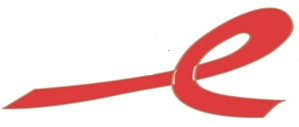 CycloCancer son positionnement
La lutte contre le cancer nous concerne tous. Le succès durable de la CycloCancer se démontre par sa fréquentation 
en hausse constante, depuis sa première édition en 2014. En
accompagnant sa réussite, vous remplissez une responsabilité sociétale.
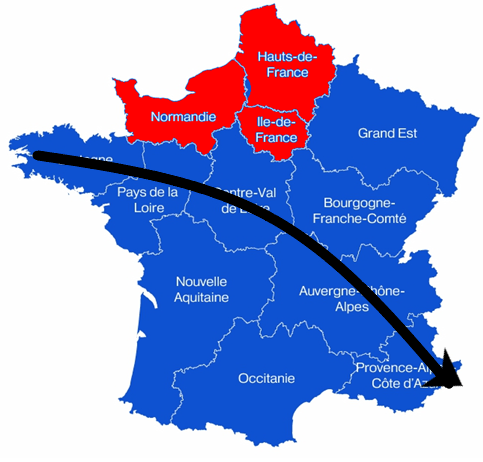 Intérêt général
Responsabilité sociétale
Prendre part à la lutte contre le cancer  devient une nécessité. Une communauté engagée prend ainsi un sens altruiste, freine le repli sur soi, en se consacrant à une cause nationale. Son ouverture lui donne une légitimité citoyenne et responsable. Son engagement fédère, créée de nouvelles perspectives, de nouvelles ambitions sociales.
Vaincre la maladie est une cause nationale. Elle touche les femmes,  les hommes, et les enfants de tout âge. Toutes les volontés et les énergies doivent ainsi faire converger leurs efforts pour manifester leur soutien.
Diagonale Brest-Menton 
Juin 2021
1400 kilomètres à vélo
en 5 jours.
6000 € dons collectés
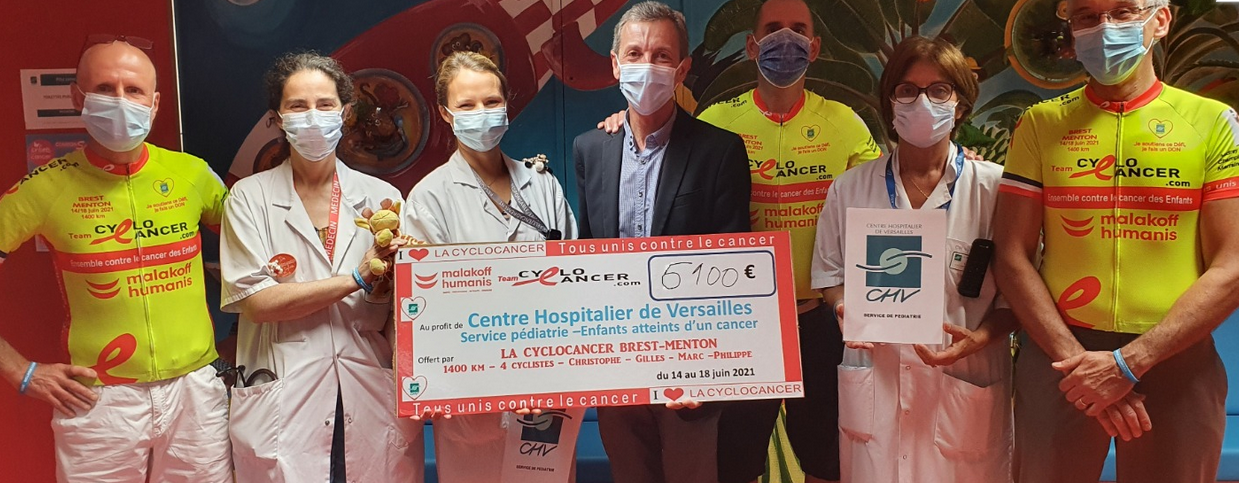 Remise de dons – Hôpital André Mignot Versailles 
7 juillet 2021
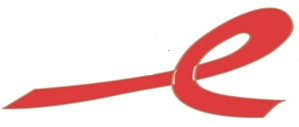 02/11/2020
3
Diagonale Cyclo Cancer – Dossier de presse
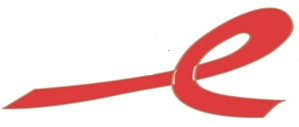 CycloCancer quelques chiffres
La TeamCycloCancer met en avant les clubs organisateurs, et les interlocuteurs locaux, dans un contexte de proximité.
+43 k€ dons collectés
4 régions traversées
+ 3500 participants
8 épreuves
5 éditions régionales et nationales
35 articles presse
4 TV
7 radios
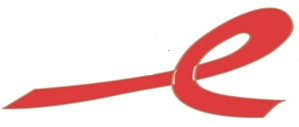 25/11/2019
4
Diagonale Cyclo Cancer – Dossier de presse
Edition valdoisienne
3 octobre 2021 - Taverny
25/11/2019
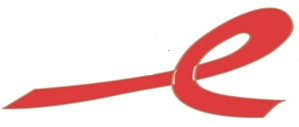 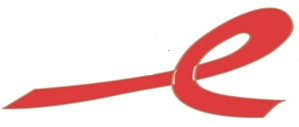 CycloCancer édition valdoisienne
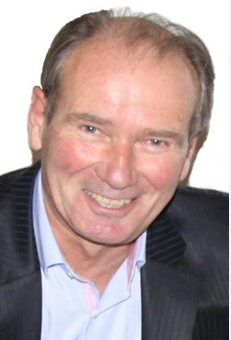 PROJET MUTUALISE
L’édition valdoisienne sera la 9° réalisation de la TeamCycloCancer. Son cahier des charges reprendra les standards améliorés des premières éditions.
Patrice Martin
Président fondateur CycloCancer
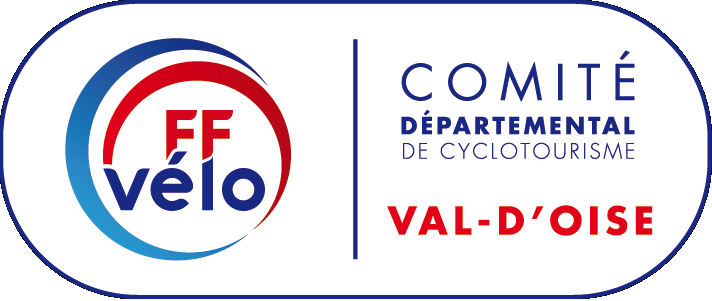 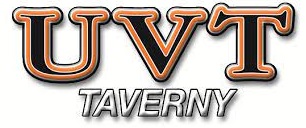 L’association CYCLOCANCER a pour vocation 
d’aider la recherche contre le cancer en organisant 
des épreuves cyclistes et pédestres. Patrice MARTIN
lutte depuis 2013 contre cette terrible maladie. 
C’est en 2014 qu’il créait l’association et organise des
épreuves CYCLOCANCER. 
Depuis 8  éditions CYCLOCANCER ont permis de 
collecter plus de 40k€ de dons et reversés en totalité 
à des centres hospitaliers. 
En 2021,Patrice et son équipe se sont lancés un défi: 
          « Aider les enfants atteints d’un cancer » 
Nous comptons sur votre générosité pour soutenir 
notre action.
C’est la force d’un collectif convaincu qui a conduit ce projet. La cause entendue, les organisateurs ont mobilisé leur énergie. 
Dans l’esprit CycloCancer, toutes les volontés, les avis et contributions ont permis la construction de cet événement. La générosité, la bienveillance ont primé sur l’orgueil et l’individualisme.
Ce contexte pandémique ne doit pas occulter nos priorités
Temoin audrey qualité , engagement solidarité
« commentaires plus court sque PM »
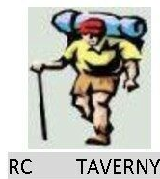 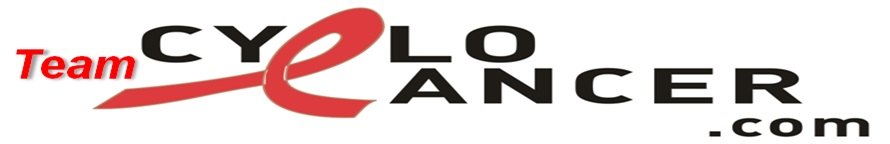 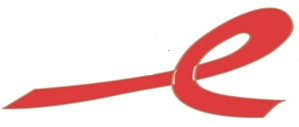 25/11/2019
6
Diagonale Cyclo Cancer – Dossier de presse
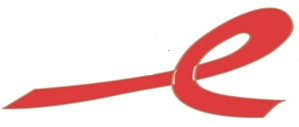 CycloCancer edition valdoisienne
PARTENAIRES ENGAGES
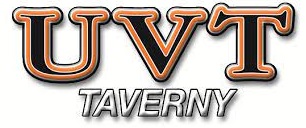 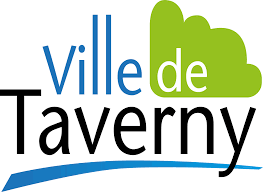 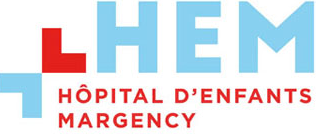 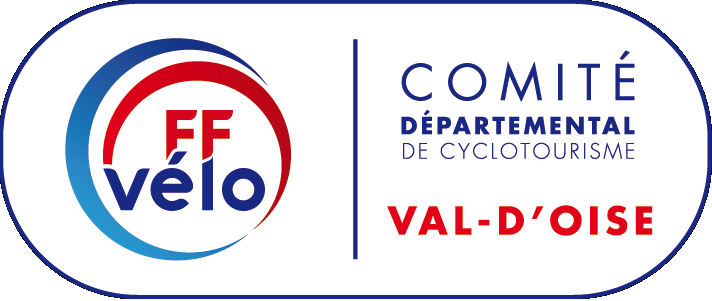 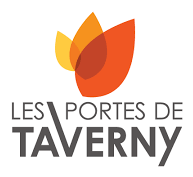 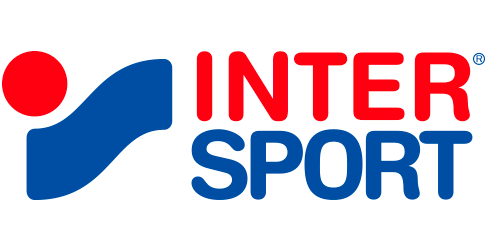 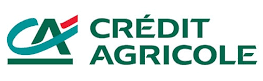 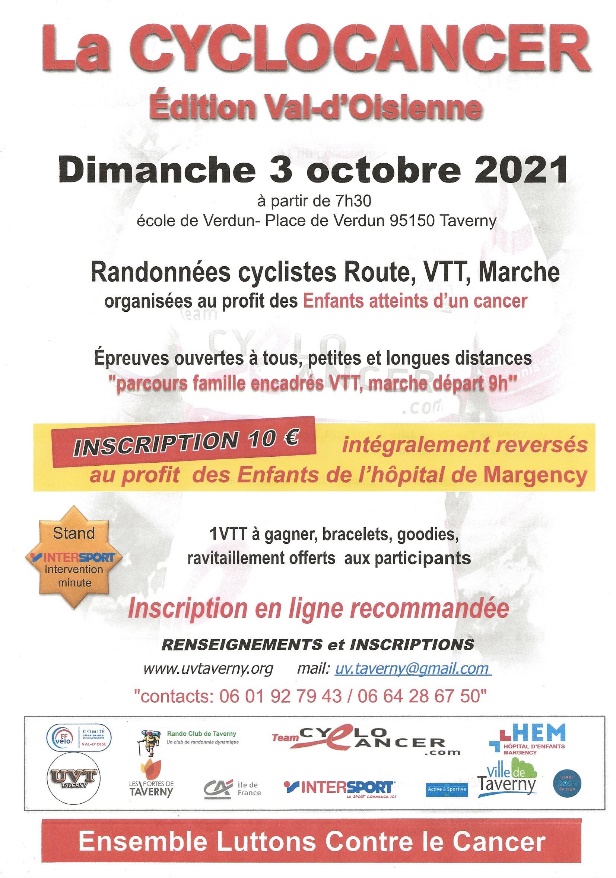 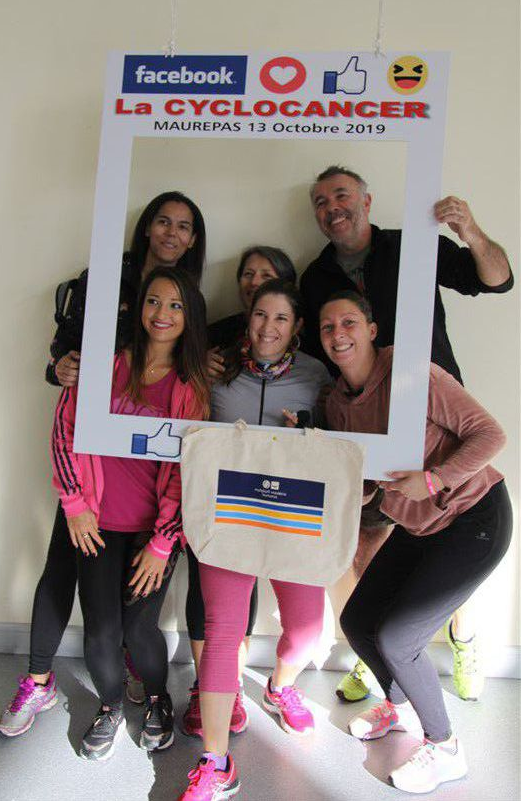 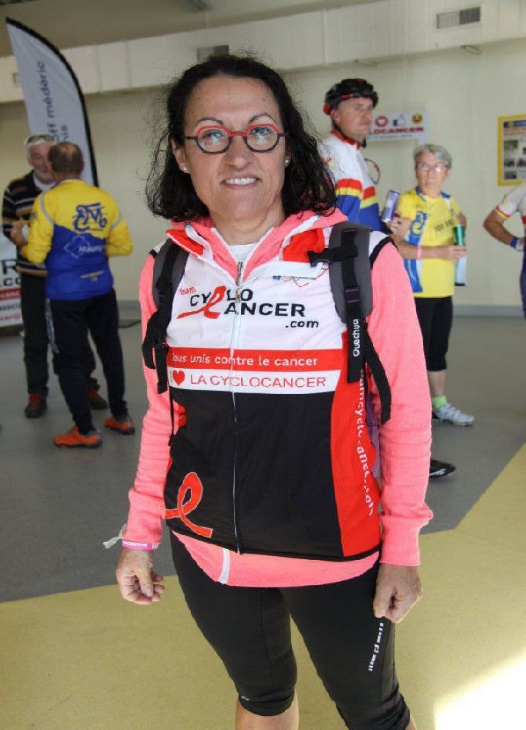 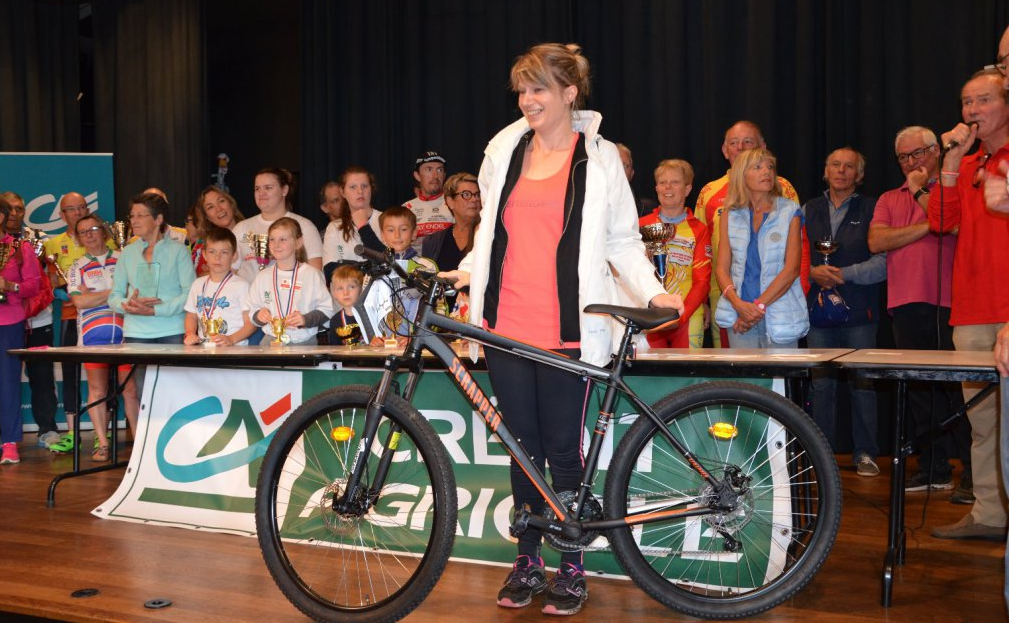 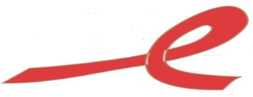 Cyclo Cancer – Edition valdoisienne – 3 octobre 2021
25/11/2019
7
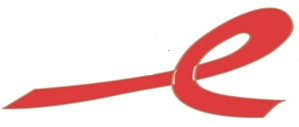 Cyclo Cancer edition valdoisienne
Le 3 octobre 2021, la première édition valdoisienne aura lieu, dupliquée sur le modèle marketé et durable des 
premières sessions. normandes.
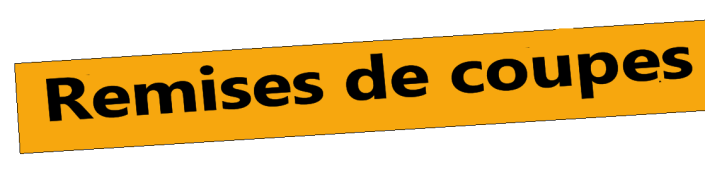 Publicité & Médias
Animation
Rebonds Entreprise
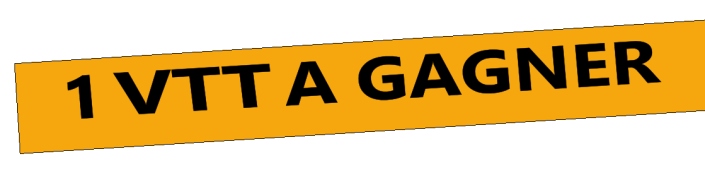 Suivi Intranet, bénévoles 
Informations réseaux collectifs et boutiques.
Journaux, TV locaux,
Affichage commune,
Clubs cyclistes et calendrier officiel fédération
VIP
Goodies 
1h00 de podium
VIP
Officiels et professionnels de santé
Pot convivialité
Cafés, viennoiseries
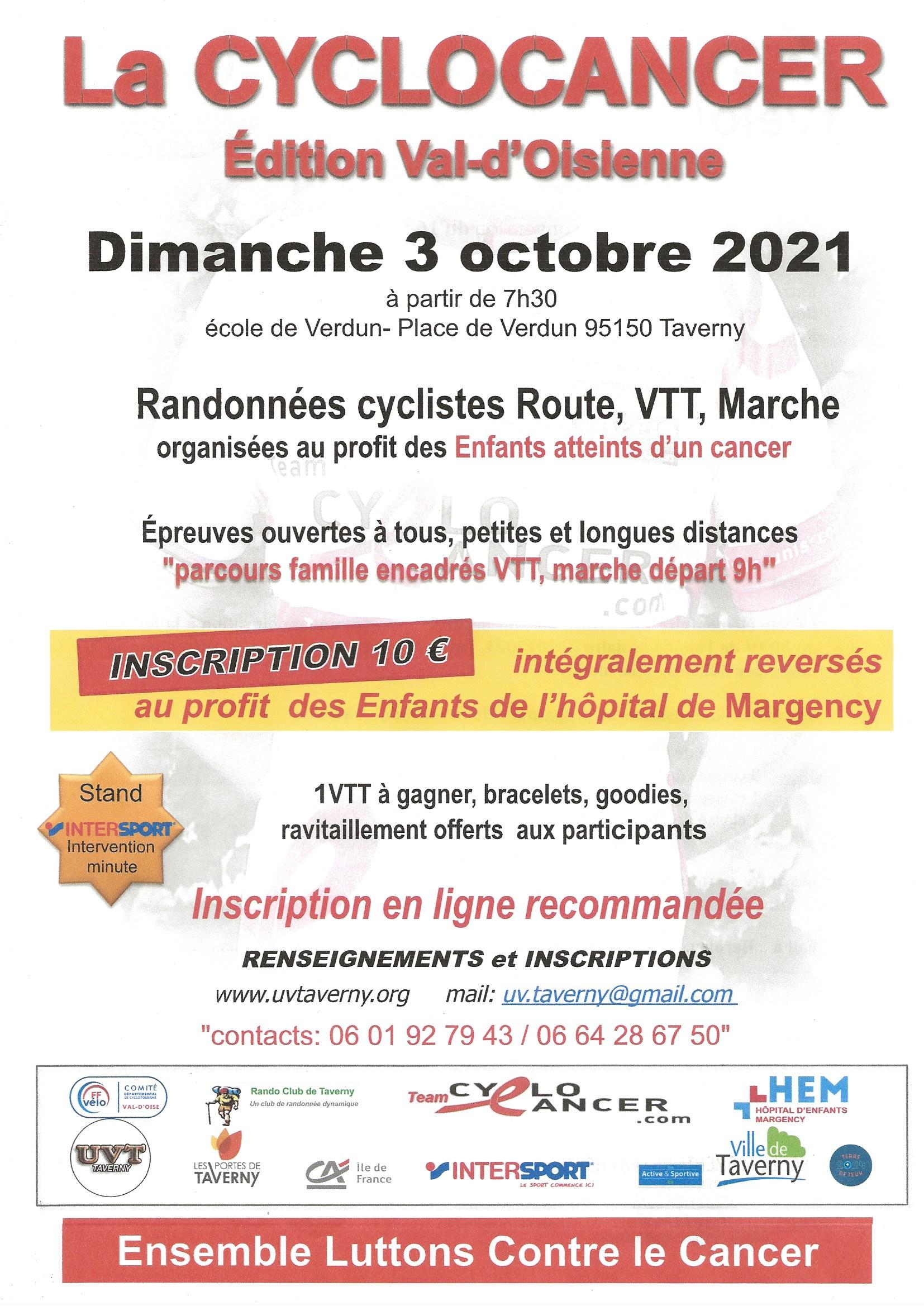 Taverny – 3 octobre 2021
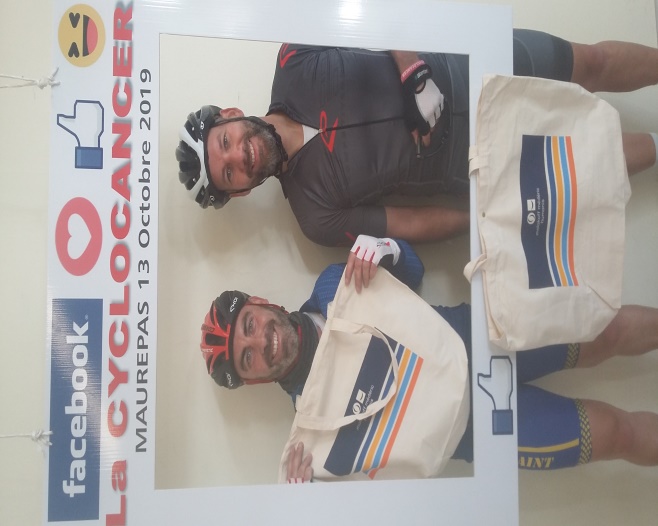 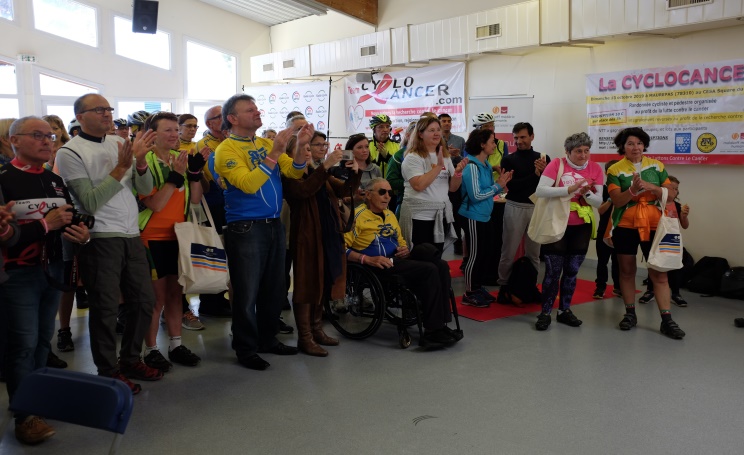 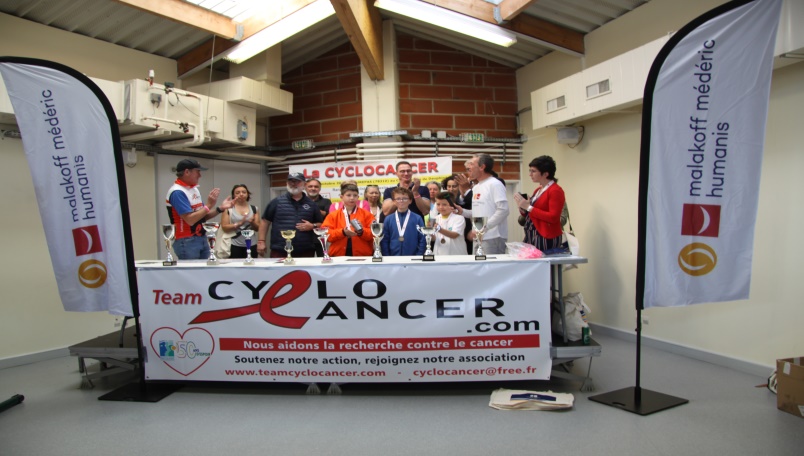 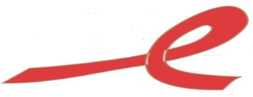 25/11/2019
8
Cyclo Cancer – Edition valdoisienne – 3 octobre 2021
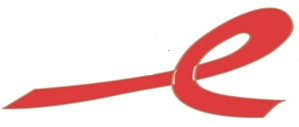 CycloCancer statut association
Association à but non lucratif - Régie par la loi du 1er juillet de 1901 – Déclarée d’intérêt général
Objet : Promouvoir la lutte contre le cancer par la pratique du sport cycliste
Date de création : 5 juin 2014 par Patrice Martin, actuel Président
 Déclaration à la sous-Préfecture de Dieppe sous le n° W761003794 Siret : 807 527 387 00011 
code APE : 9499Z Affiliée à la Fédération UFOLEP 
Siège social : 540, rue de l’école – SAVEAUMARE – 76680 MONTEROLIER - Tél : 06 08 58 71 71
site internet : https://www.teamcyclocancer.com  - mail : cyclocancer@free.fr
 ---------- Les marques TEAMCYCLOCANCER.com, CYCLOCANCER.com, LA CYCLOCANCER et le logo TEAMCYCLOCANCER sont des marques protégées  (déposées auprès de l’Institut National de la Propriété Industrielle) ---------- L’association a reçue le label « Sport Responsable 2019 »
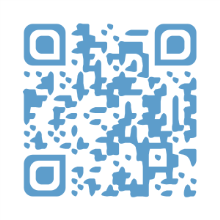 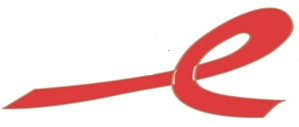 Cyclo Cancer – Edition valdoisienne – 3 octobre 2021
25/11/2019
9
CONTACTOlivier DIGOUDEMob. : 06 99 40 37 57 Mail : julien001@wanadoo.fr
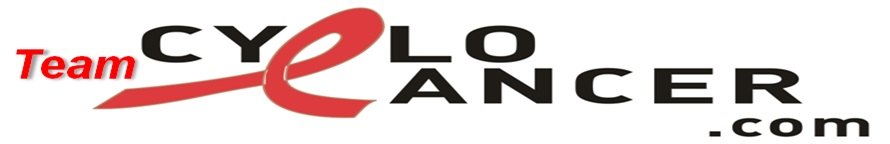 Merci !
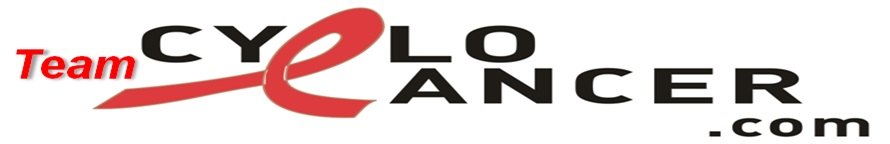